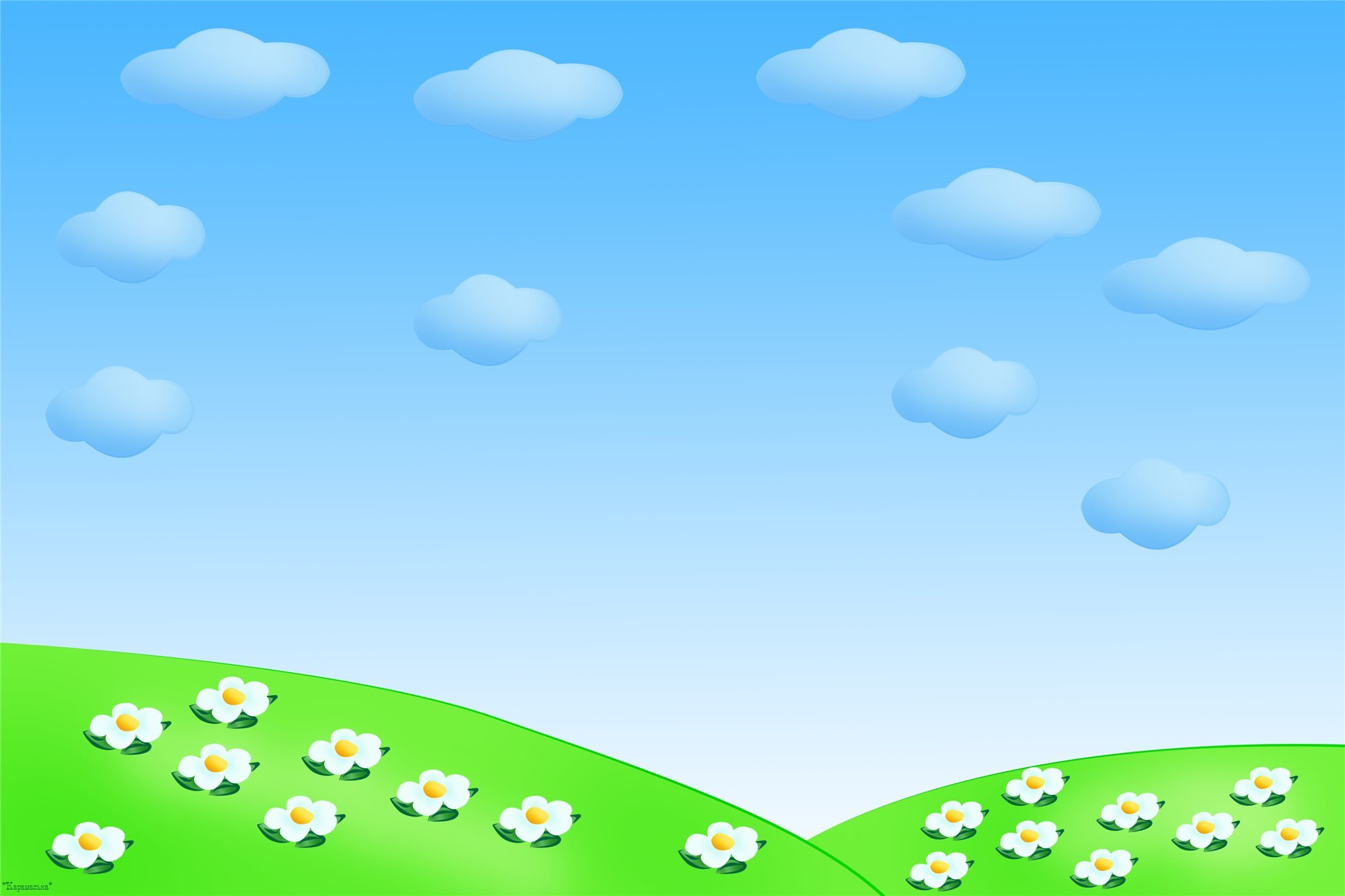 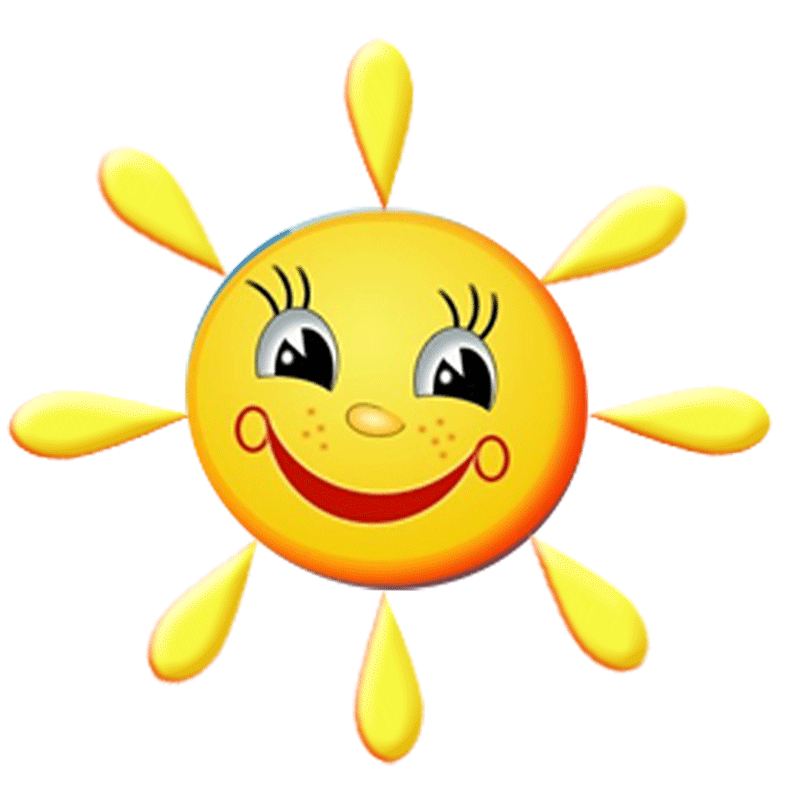 Художественно – эстетическое развитие (лепка)

Тема: «Труд людей весной».
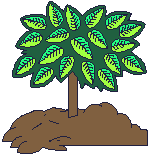 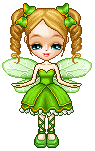 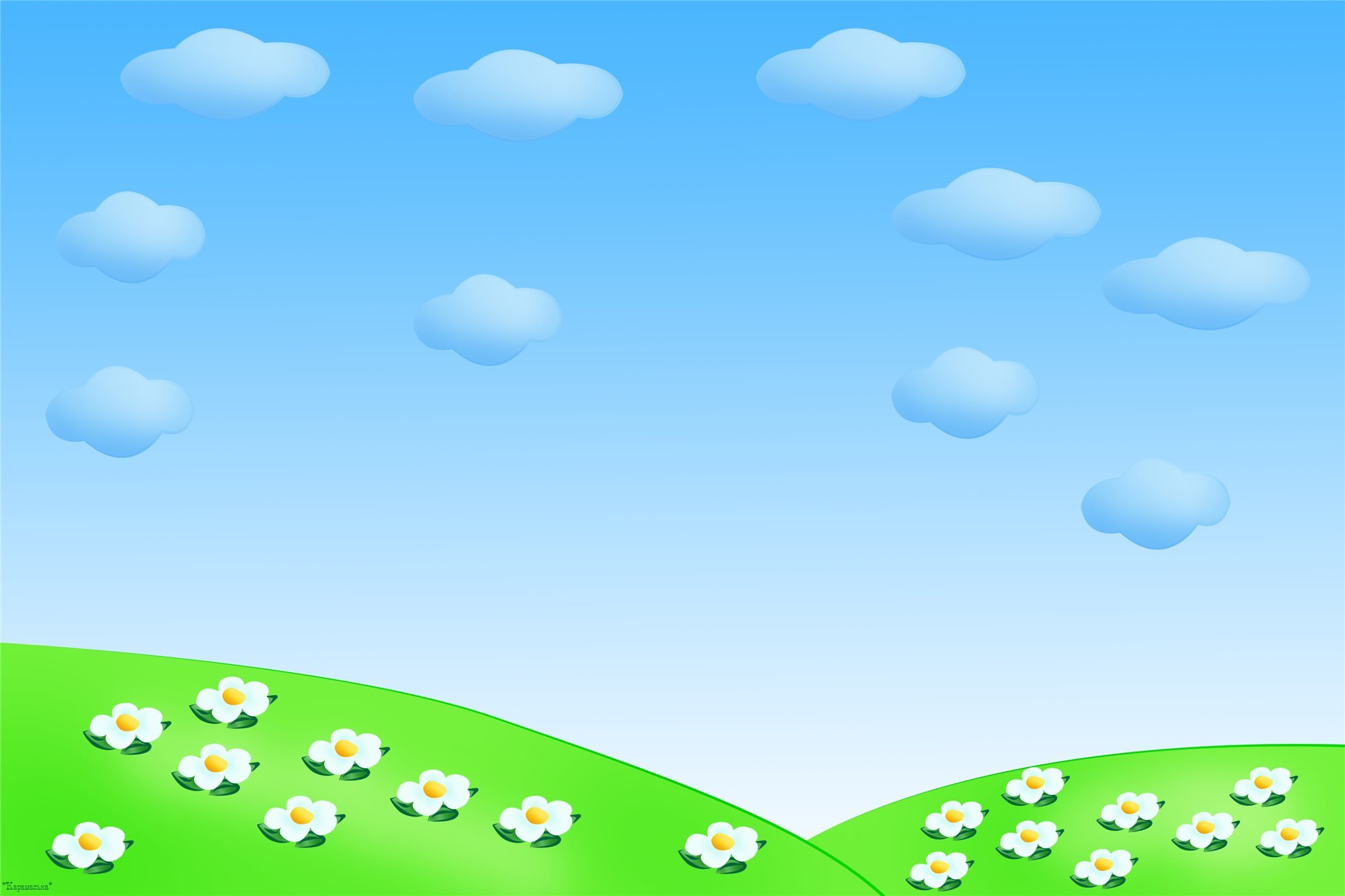 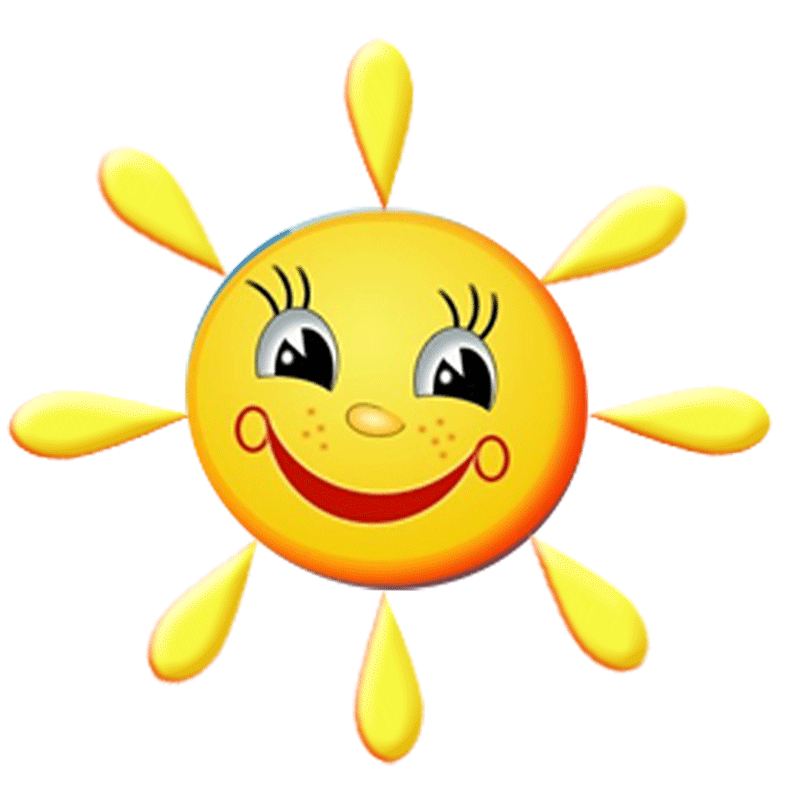 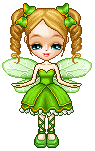 Приветствие:
 
"К солнышку руки мы потянули,
Лучик мы взяли и к сердцу прижали,
Мы улыбнулись, другу луч дали,
Здравствуй, мы тебя ждали!"
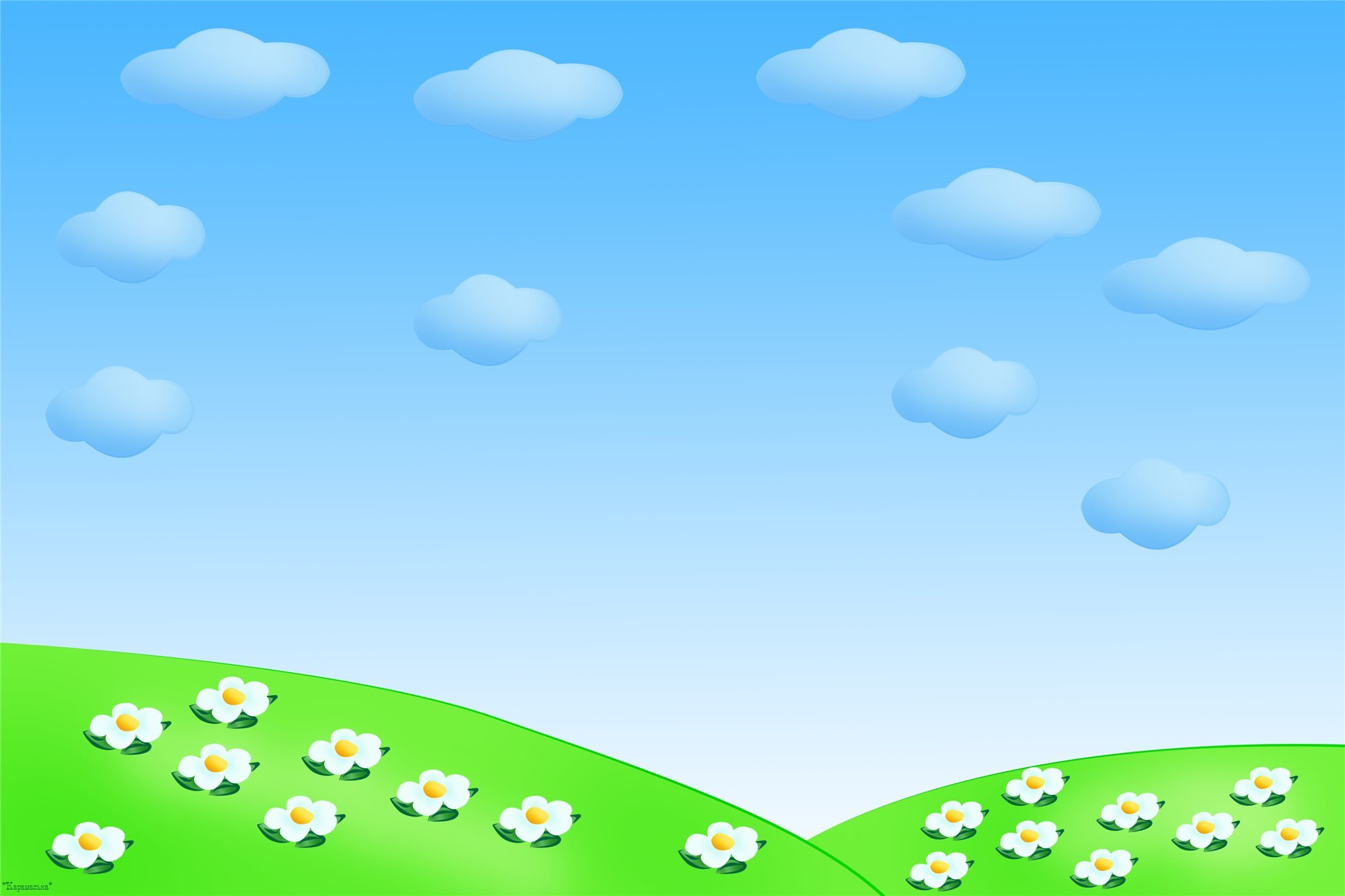 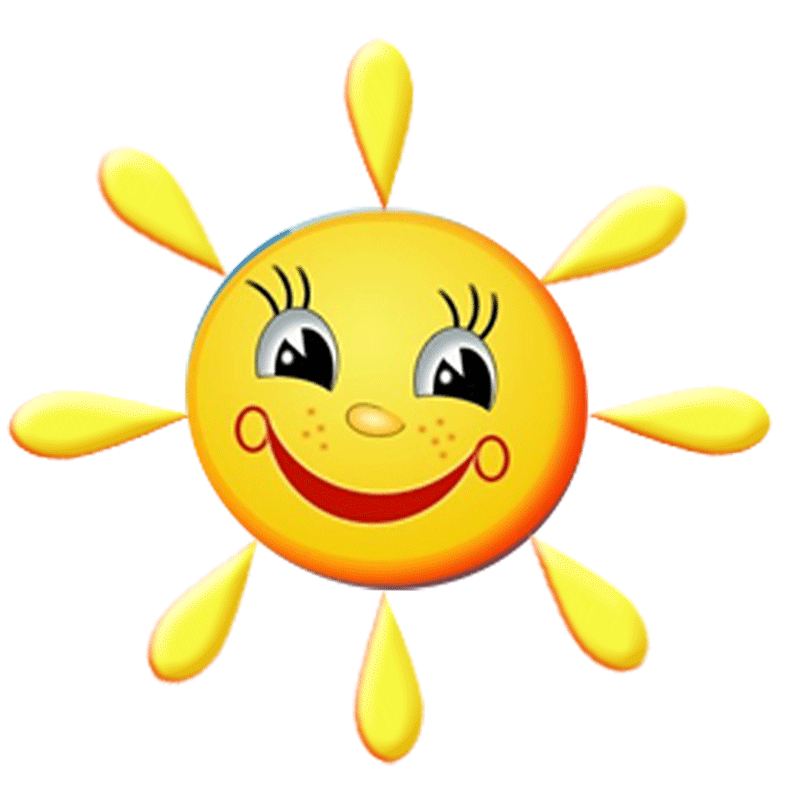 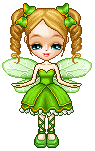 Отгадай загадку
Если снег повсюду тает,
День становится длинней,
Если всё зазеленело
И в полях звенит ручей,
Если солнце ярче светит,
Если птицам не до сна,
Если стал теплее ветер,
Значит, к нам пришла….
 
 Весна.
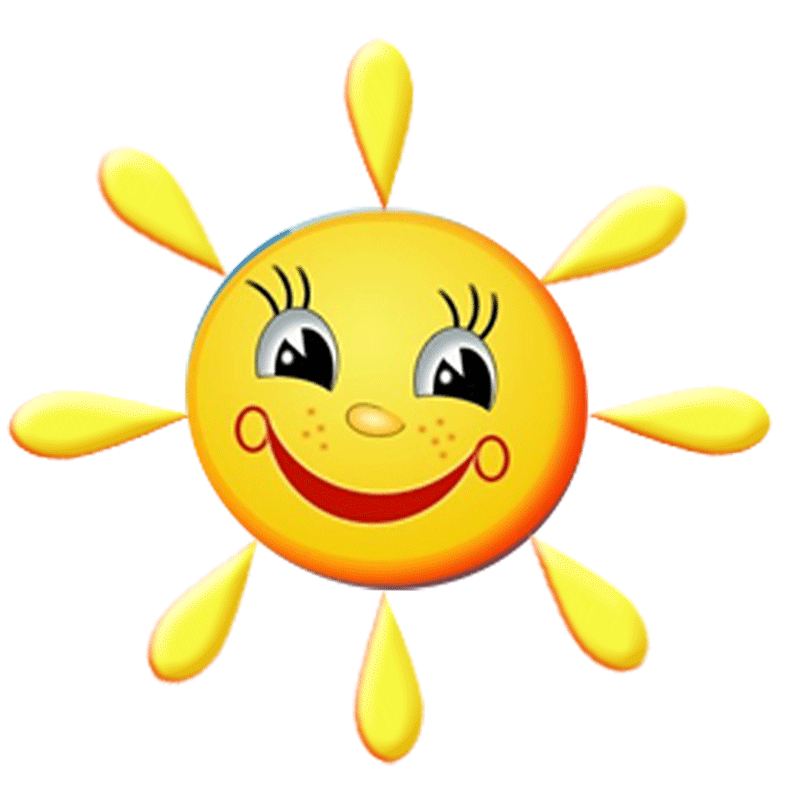 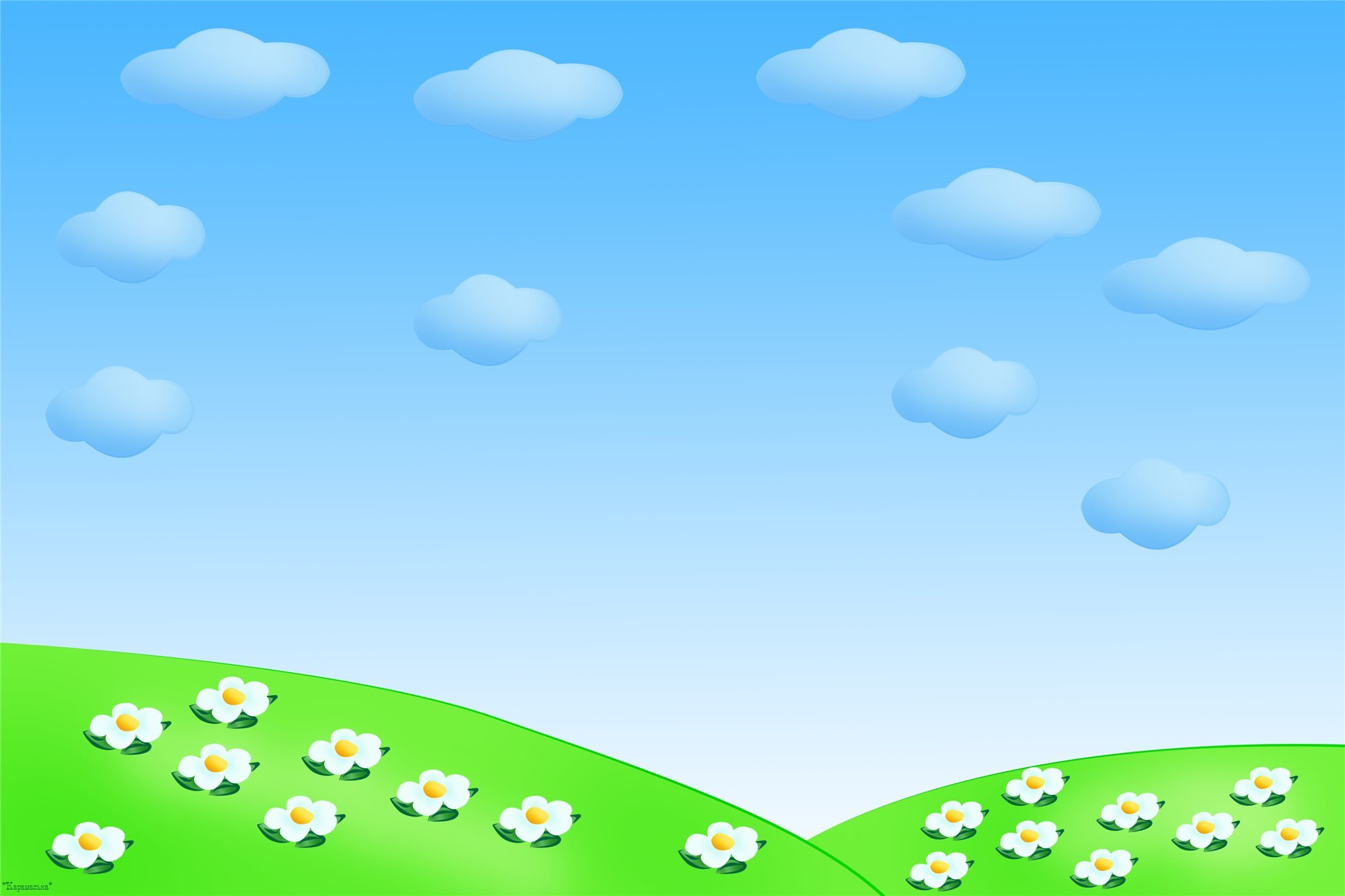 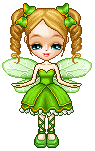 А по каким признакам ты знаешь, что сейчас весна?
Ребёнок: Снег растаял и лёд, солнце чаще светит, теплее стало на улице, почки на деревьях стали появляться, птицы прилетели.
Правильно. Ты сказал, птицы прилетели. А для чего они вернулись домой?
Ребёнок: Найти себе дом или свить гнездо. Вывести птенцов.
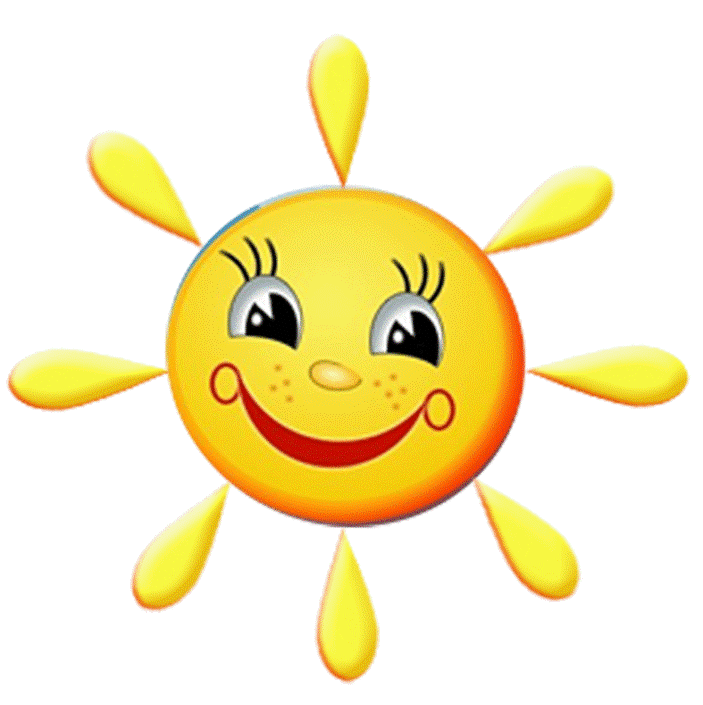 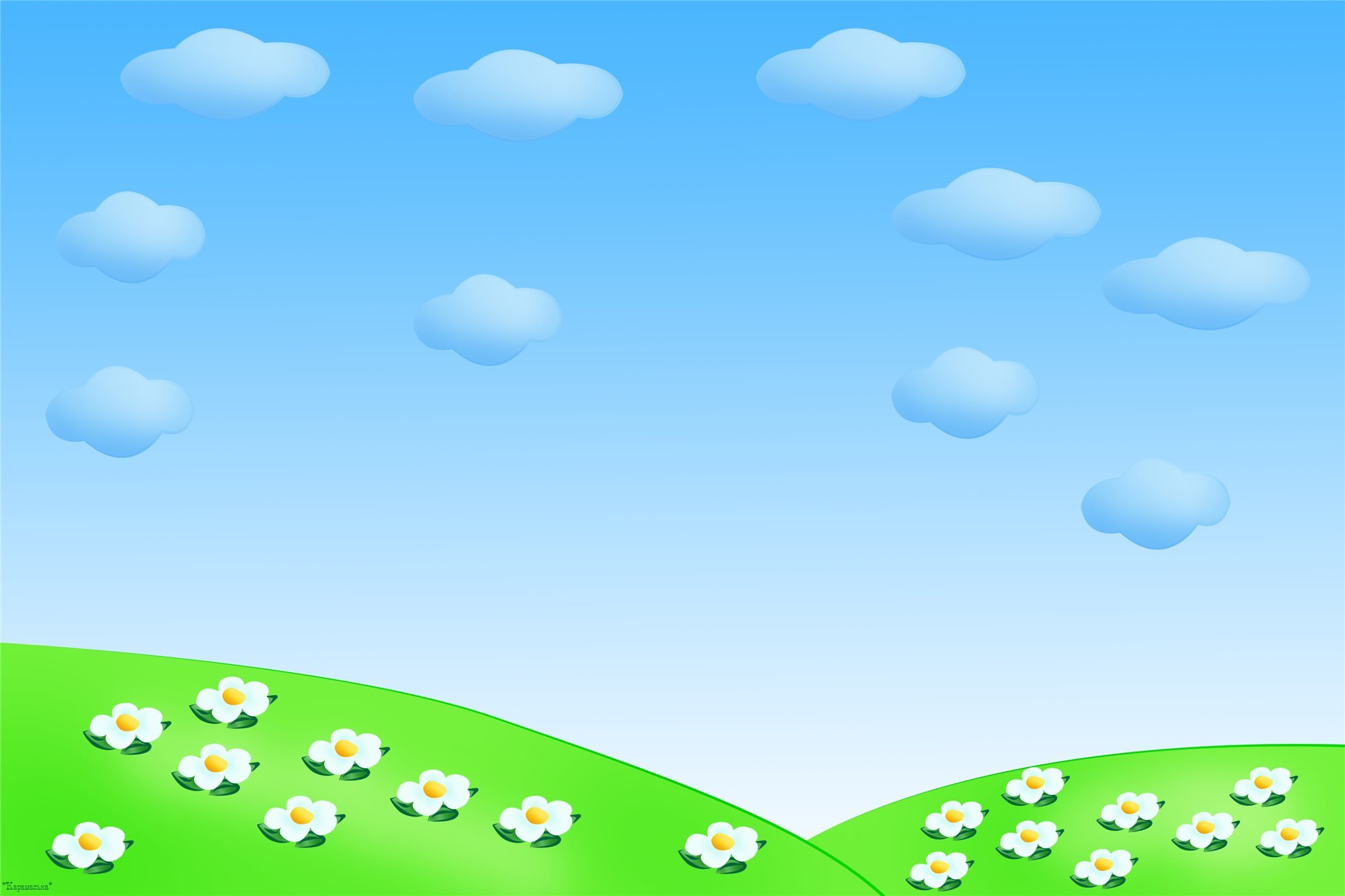 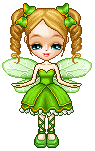 Да, верно. С приходом весны у природы и у животных появилось много дел и забот. Природа проснулась после зимы, впитывает себя больше влаги и солнечного света, чтобы скорей появилась травка, листочки на деревьях, цветы. Все животные сейчас заняты тем, что им нужно обзавестись потомством, многому их научить и вырастить до прихода зимы. А какие заботы появились у людей с приходом весны?

Ребёнок: Навести порядок в парках, садах и школах, под окнами, на даче.

 Весна.
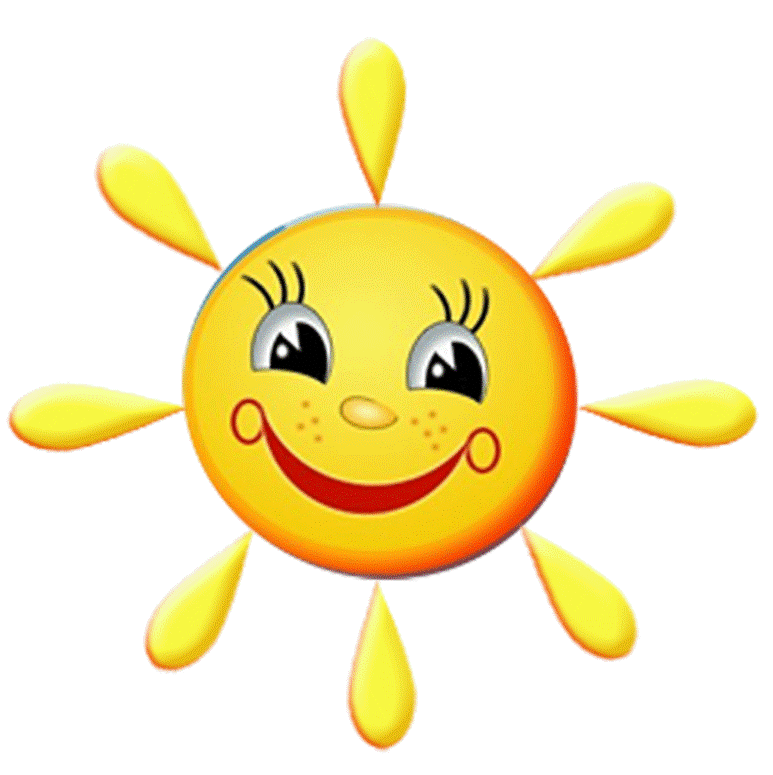 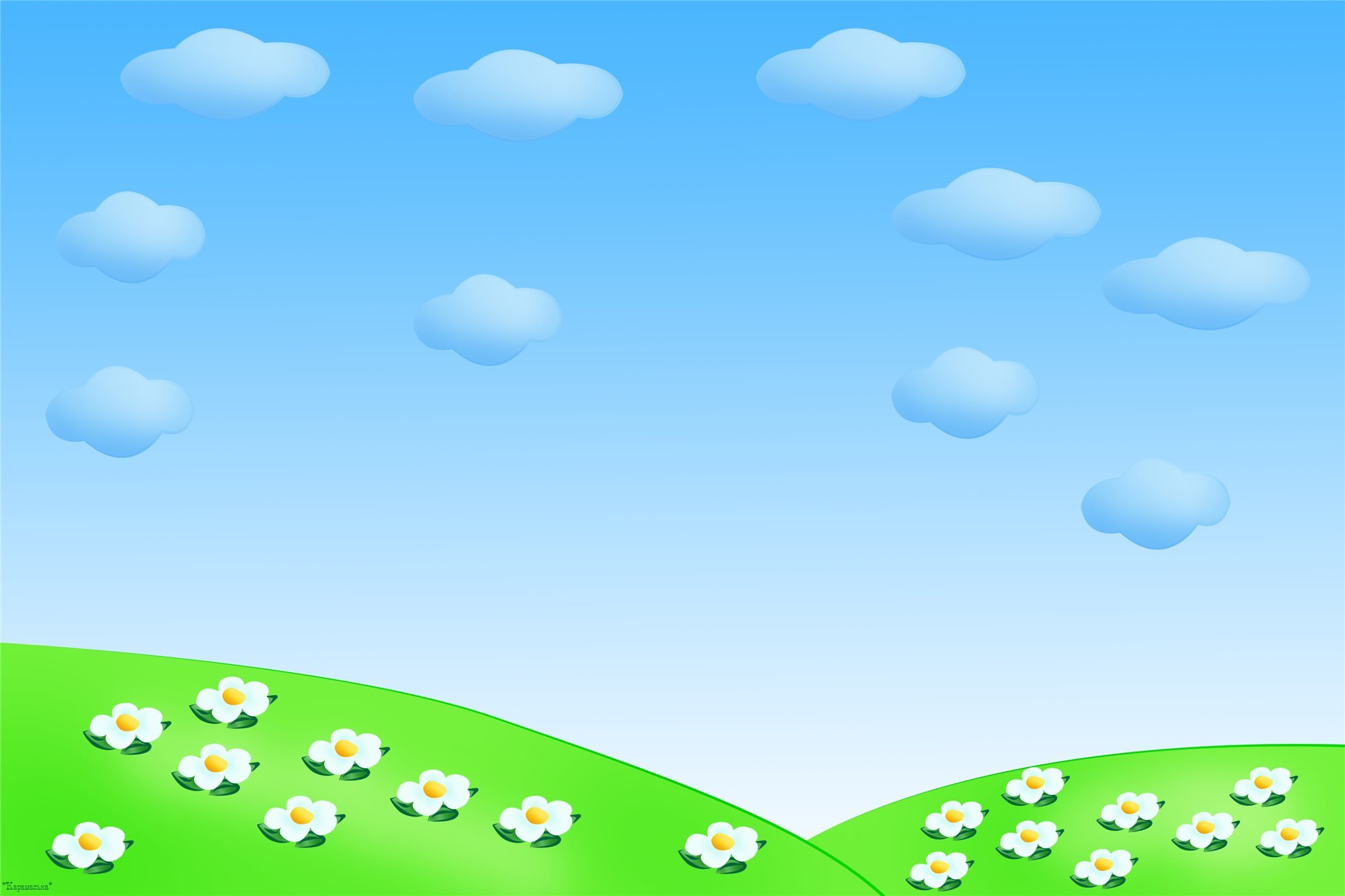 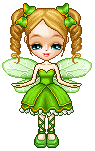 Молодец, всё верно сказал. А «навести порядок» на улице, это как?
Ребёнок: Убрать старую листву и траву, ветки и палки, собрать весь мусор, побелить деревья, повесить скворечники для птиц, посадить семена и рассаду.
Правильно. Чтобы приятней было нашим глазам, мы все стараемся наводить порядок не только дома, но и на улице. И каждый это делает по-своему. А люди, у которых есть дачи, с приходом весны спешат скорей там убраться и посадить новый урожай, ведь чтоб собрать хороший урожай осенью, весной надо хорошо потрудиться.
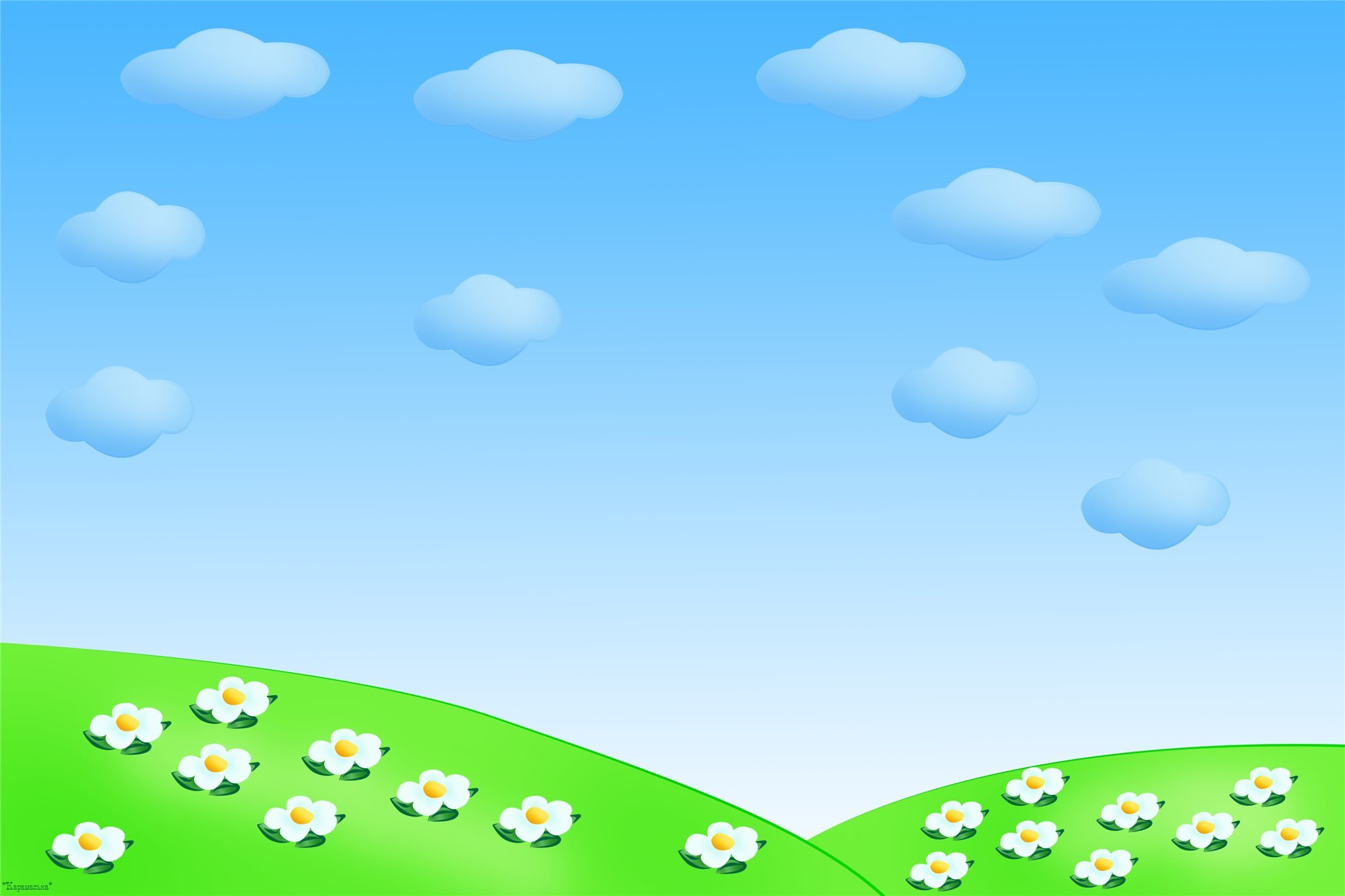 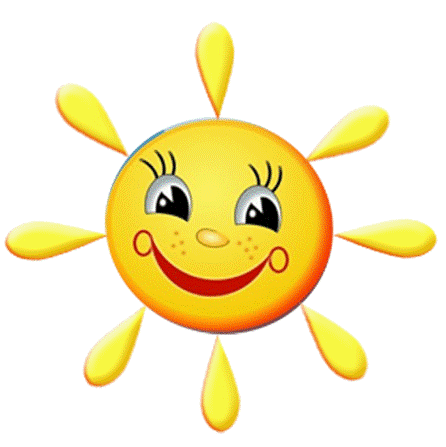 Давай немного разомнёмся.
 
  Физминутка
«На лужайке поутру».
 
На лужайке поутру
Мы затеяли игру.
Я - подснежник, ты - вьюнок,
Становитесь в наш венок.
Раз, два, три, четыре,
Раздвигайте круг по шире.
А теперь мы ручейки,
Побежим вперегонки.
Прямо к озеру спешим,
Станет озеро большим.
Становитесь в круг опять -
Будем в солнышко играть.
Мы – весёлые лучи,
Мы – резвы и горячи.

 Весна.
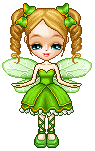 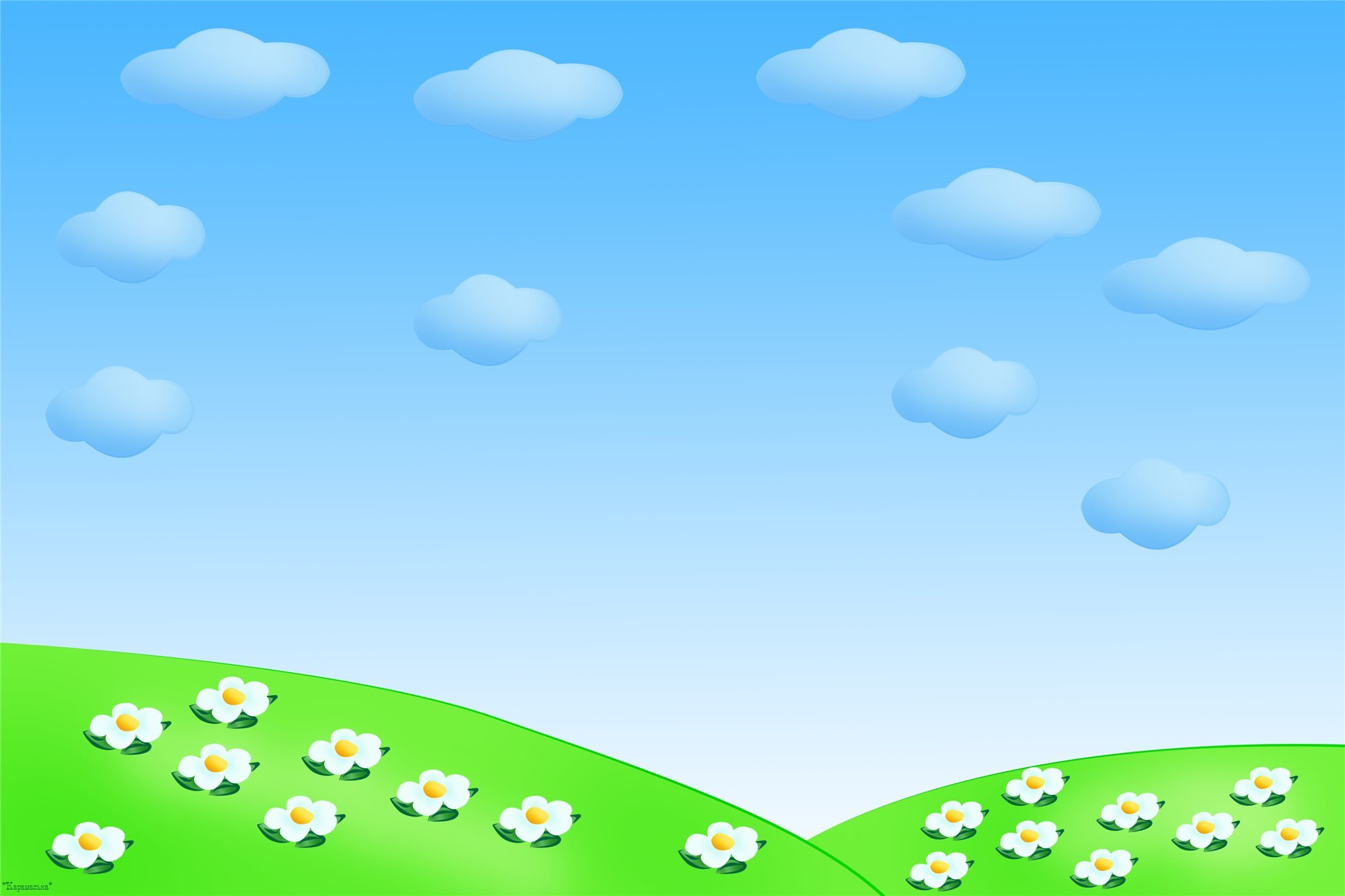 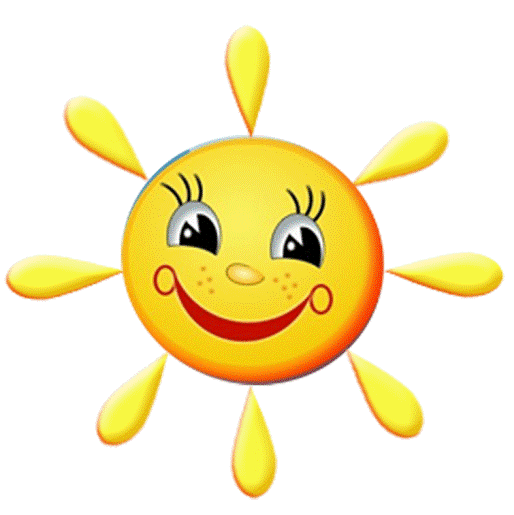 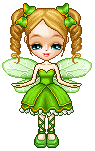 - Молодец. Немного размялись, можно продолжать беседу о труде людей с приходом весны.- А что сажают люди в огородах?
- Правильно, а фрукты тогда где поспевают?
Ребёнок: В саду.
- Молодец. А чтобы украсить свои участки, люди сажают…
Верно! А цветы сажают в огороде или в саду?
Ребёнок: На клумбах, в цветнике.
- Молодец! Мы с тобой познакомились с домашними птицами и животными и создали вместе ферму. Но для полноценности нам явно не хватает там чего то. Чего же?
Ребёнок: Огорода, сада, цветника.
- Поэтому предлагаю тебе сегодня дополнить нашу ферму, а сделаем мы это всё - из пластилина.
- А теперь подходи к столу.
Ребёнок садится за стол.
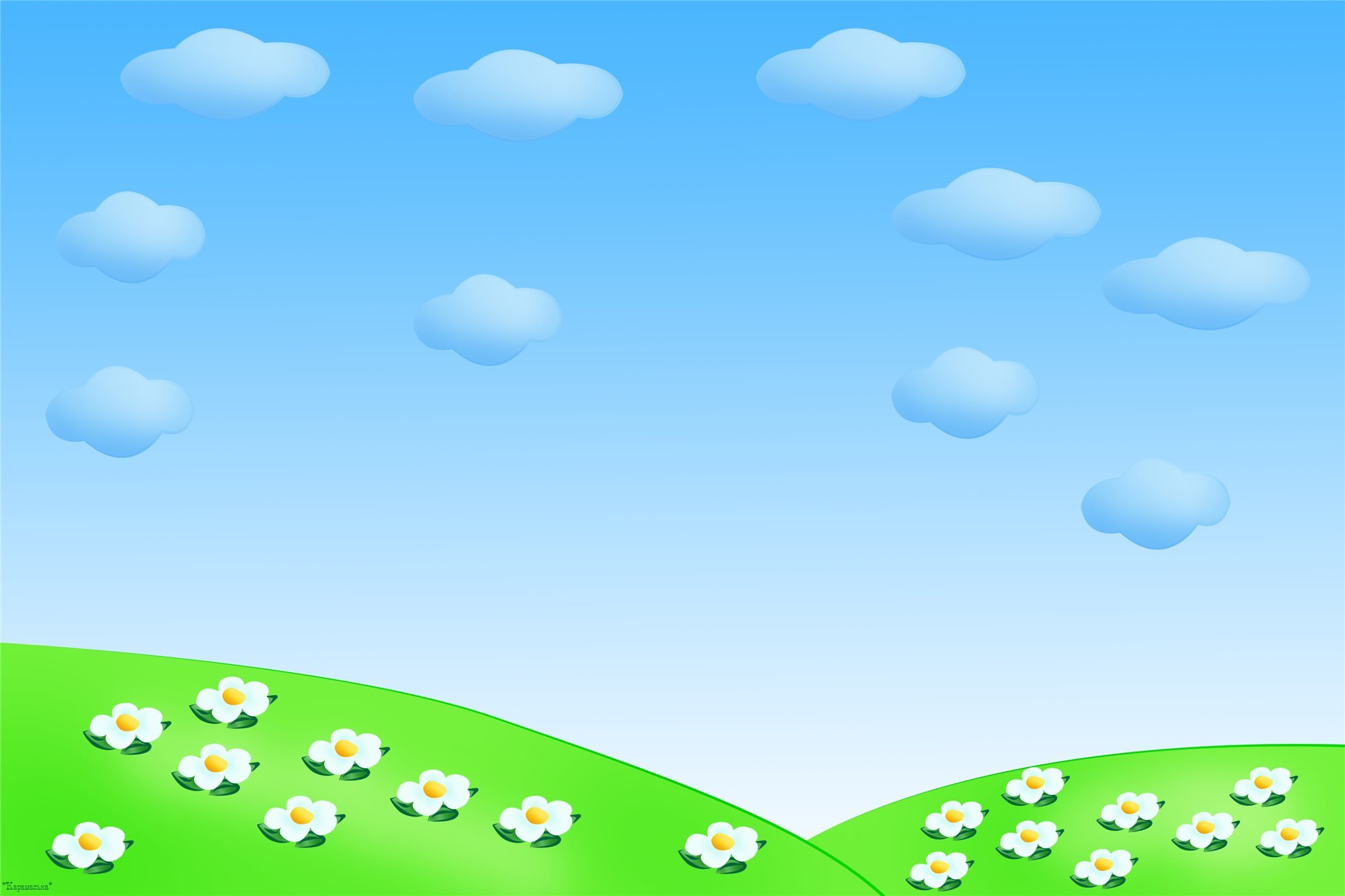 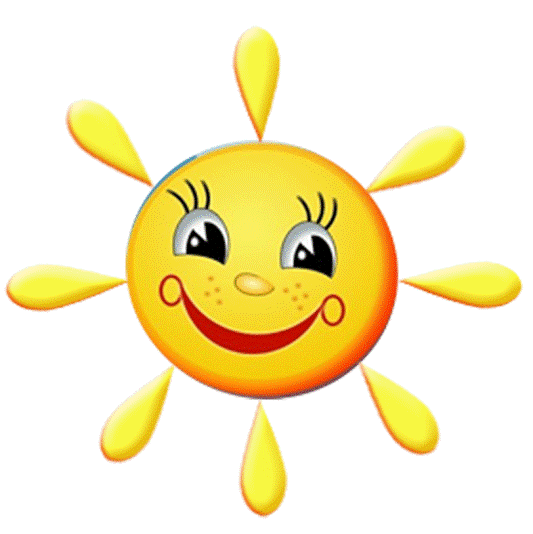 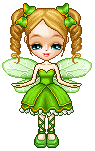 Прежде чем мы приступим к работе, давай разомнём наши пальчики.

Пальчиковая гимнастика «Колобок»

- «Лепим вместе колобка,
Месим тесто мы слегка.
А потом его катаем,
На окошечко сажаем.
Он с окошка прыг, прыг-скок,
Укатился в лес, дружок».

Повторить 2 раза.
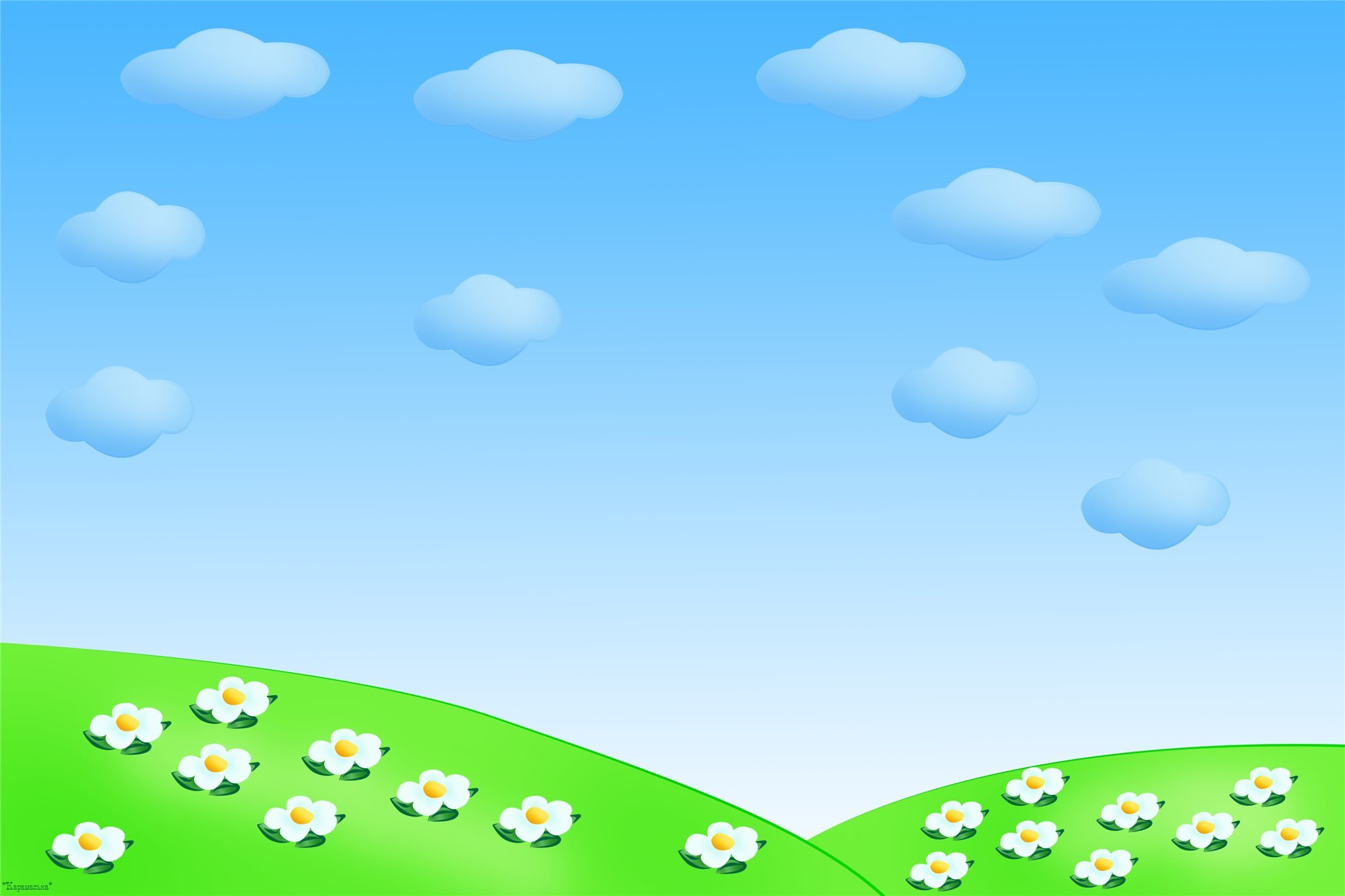 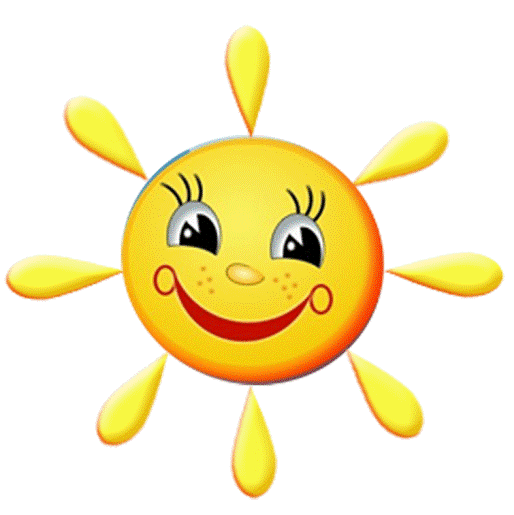 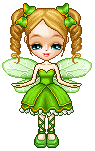 - Теперь твои ручки и пальчики готовы к работе. Как ты уже догадался, мы с тобой будем лепить овощи для огорода.

- А вот какие овощи, отгадай загадки.
 
Над землёй зелёный хвост,
Под землёю красный нос.
Зайчик уплетает ловко.
Как зовут её?.
(Морковка)
Кто любит борщ и винегрет,
Грустит, когда её в нём нет.
На грядке под землёй растёт –
В народе ей всегда почёт.
(Свекла)
Взрослый показывает наглядный пример слепленных овощей.
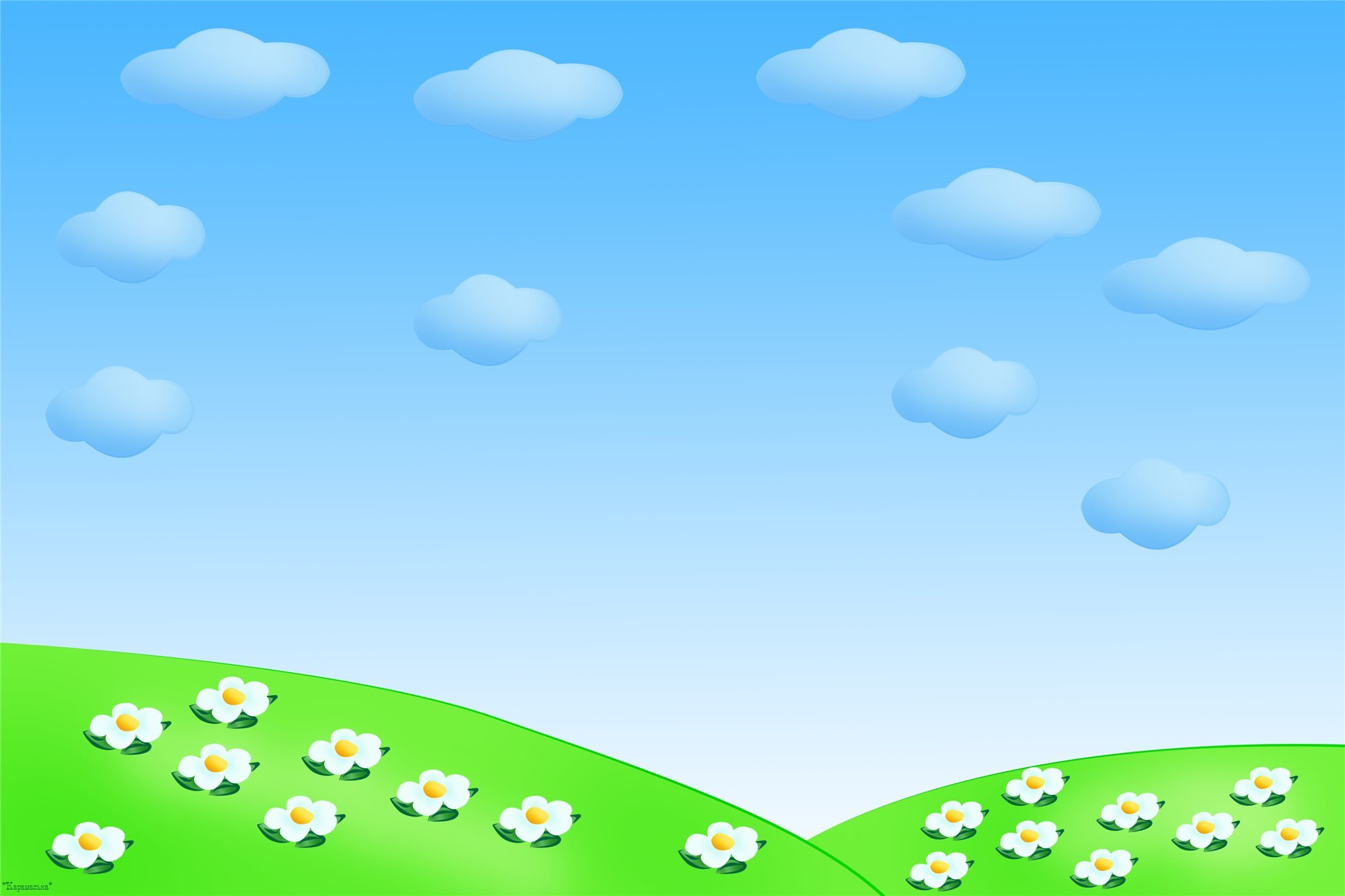 Лепка овощей на грядке
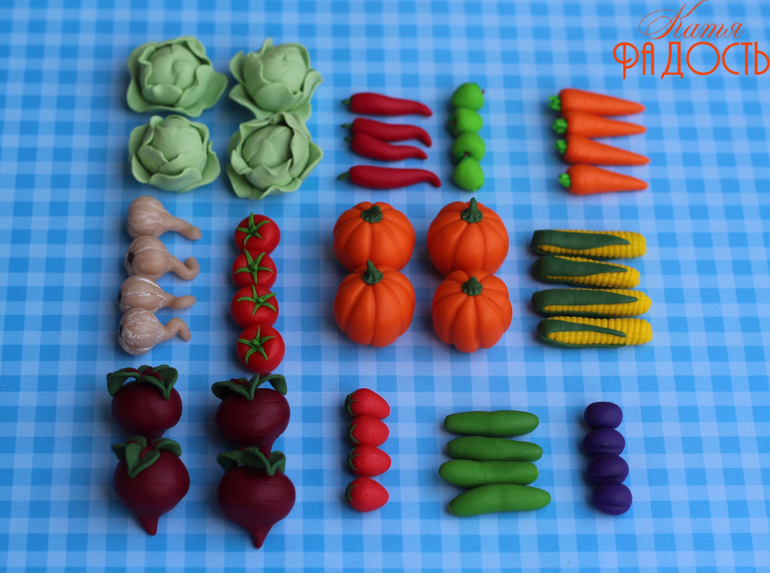 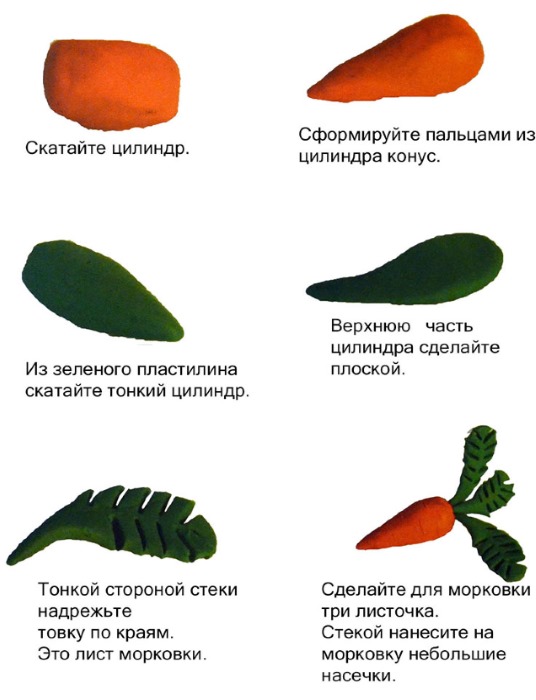 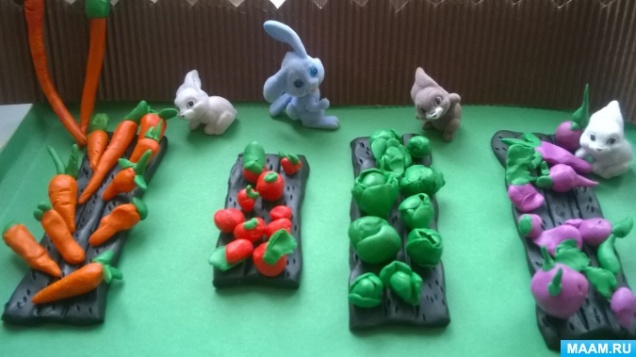 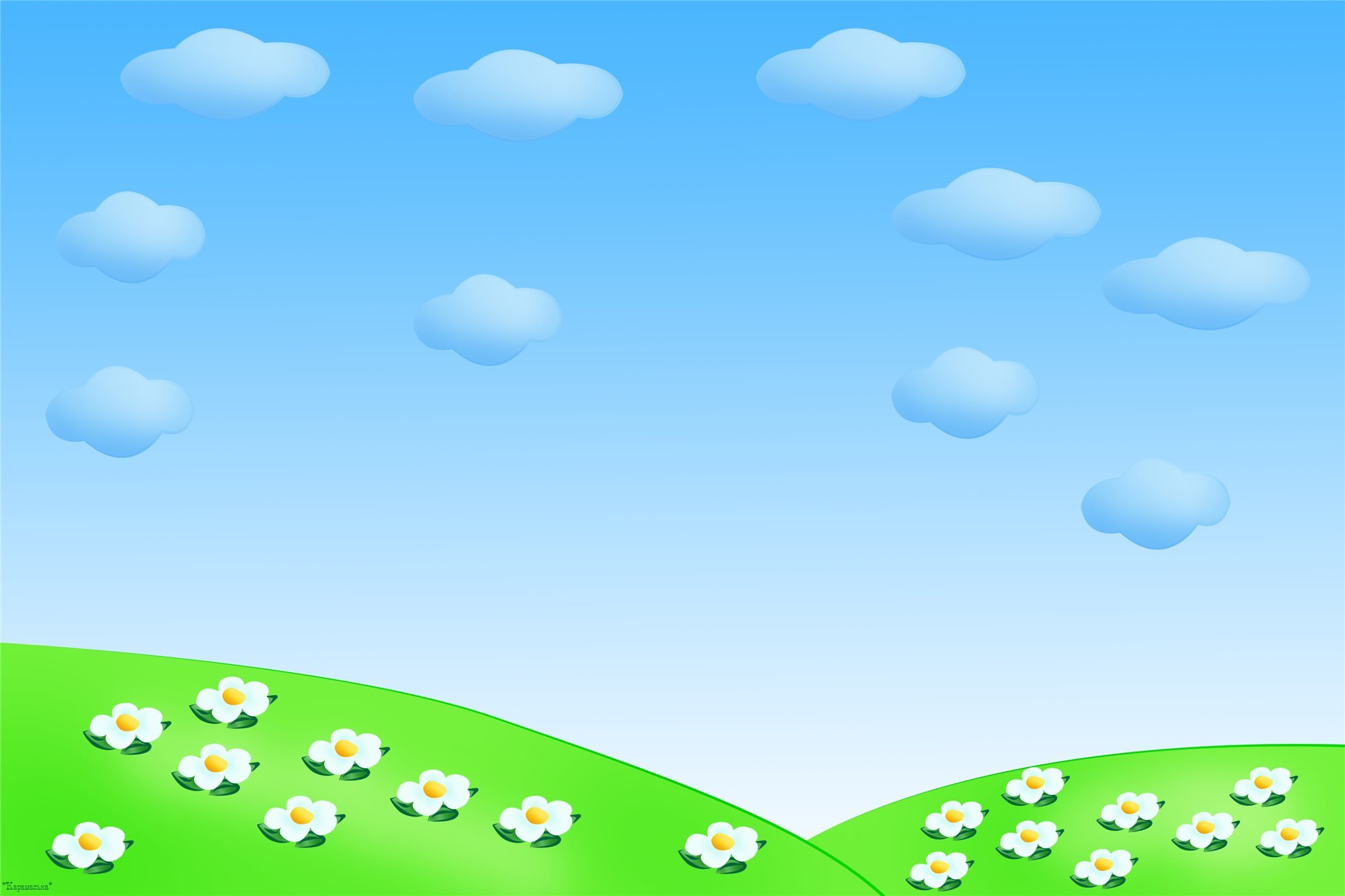 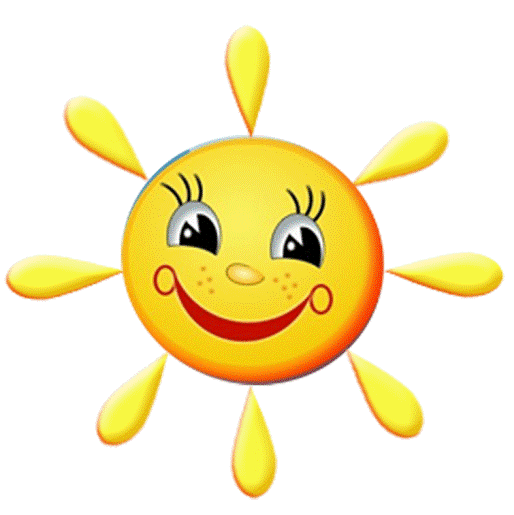 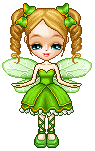 Ты можешь выбрать и лепить фруктовые деревья.
Слушай внимательно загадки.
 
Круглое, румяное,
Я расту на ветке.
Любят меня взрослые,
И маленькие детки.
(Яблоки)

Словно лампочки на ветках,
В ряд на дереве висят,
Жёлтым, красным своим светом,
Наш притягивают взгляд!
 
Взрослый показывает наглядный пример слепленных фруктов.
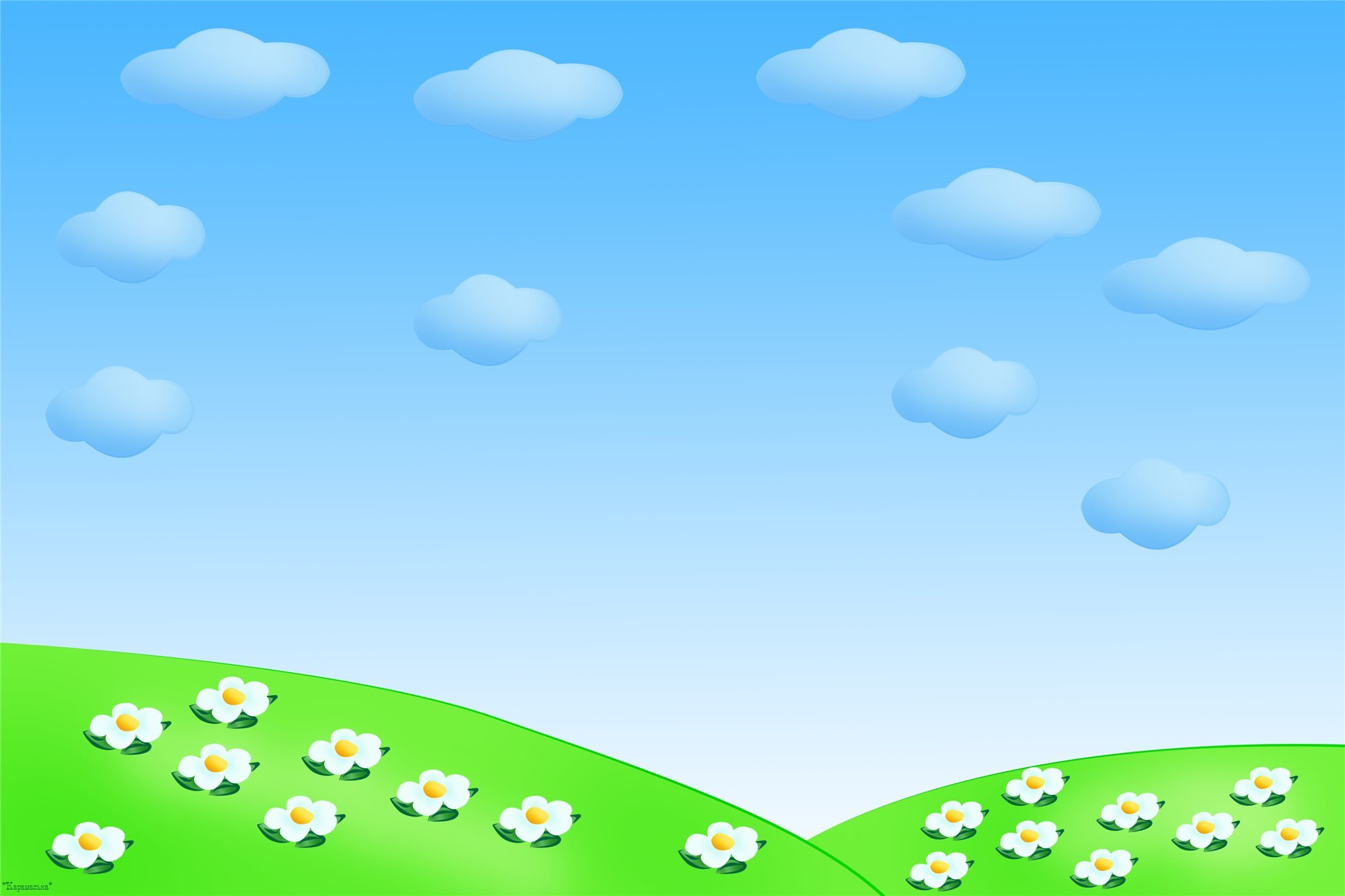 Лепка Фруктовых деревьев
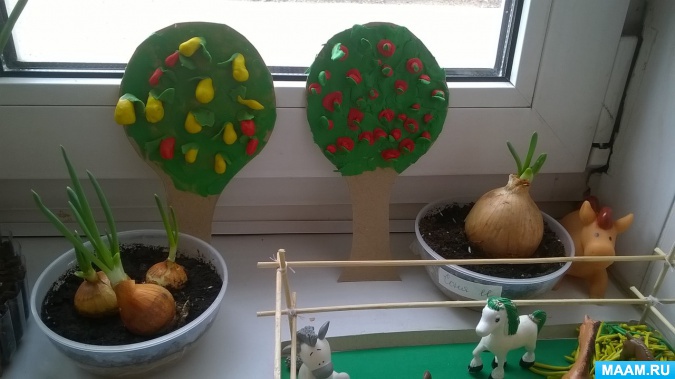 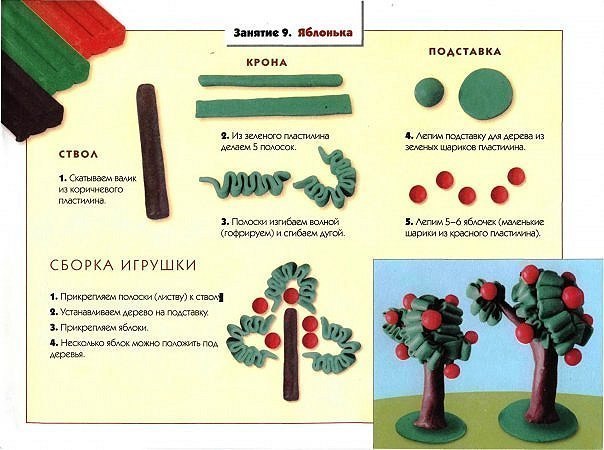 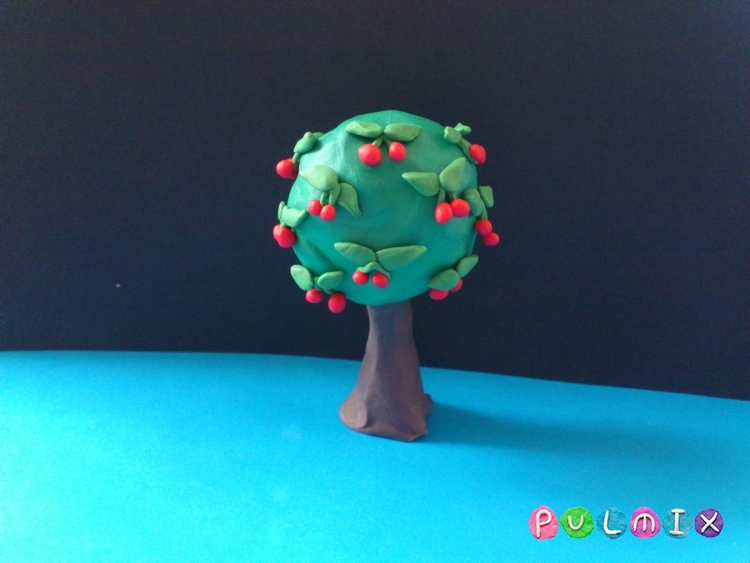 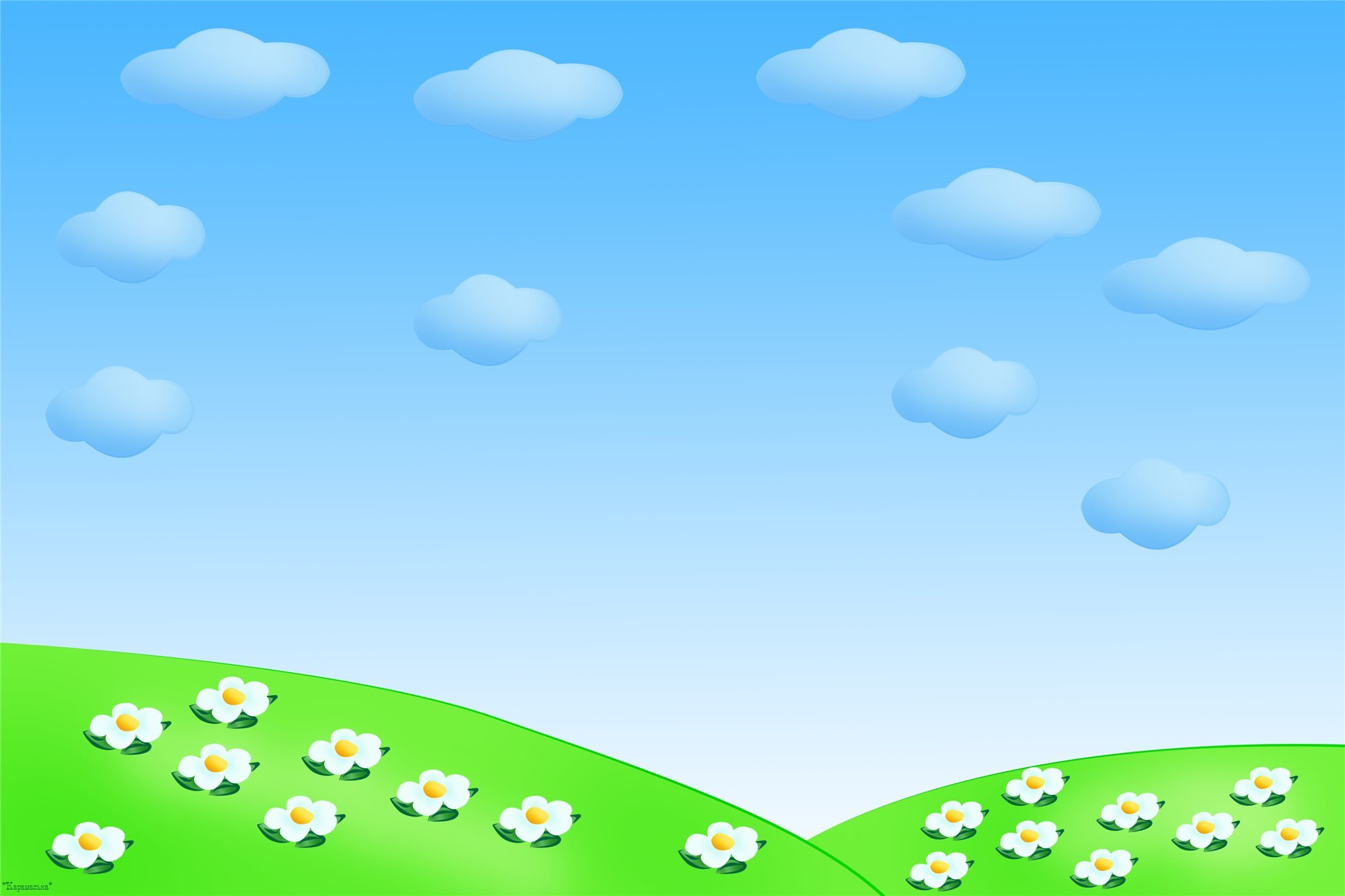 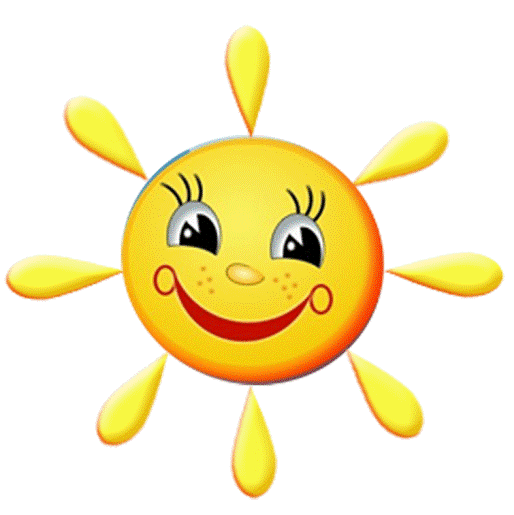 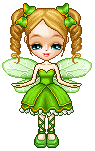 Ты можешь выбрать и лепить цветы.
Вот твои загадки.
 
Стоит в саду кудряшка -
Белая рубашка,
Сердечко золотое.
Что это такое?
(Ромашка)
В огороде, на дорожке,
под моим окошком,
Расцвело сегодня солнце,
на высокой ножке.
(Подсолнух)
 
На столе лежит макет цветов из картона для техники "размазывание", но ребёнок может, как и воспользоваться макетом, так и слепить цветок самостоятельно.
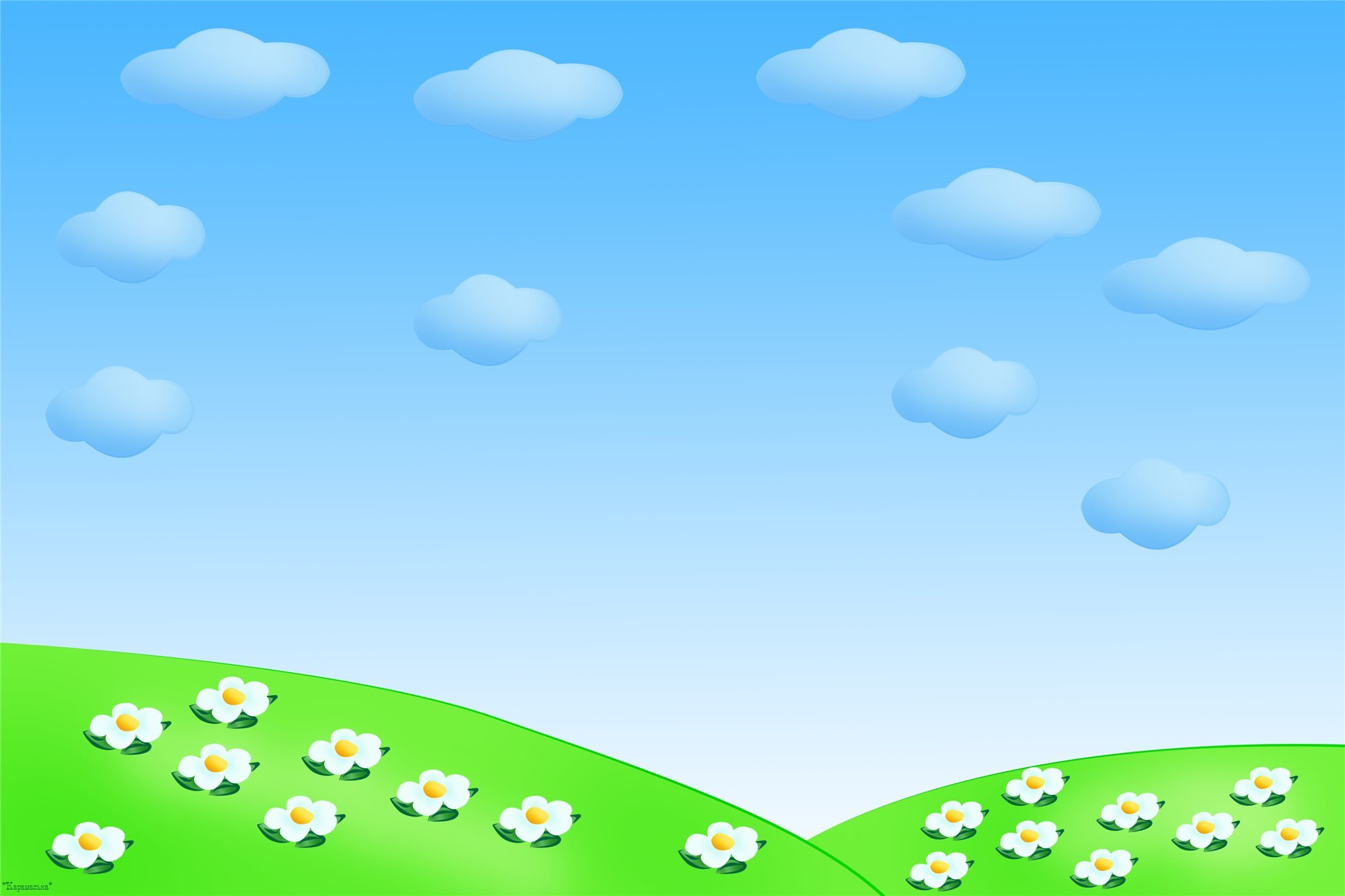 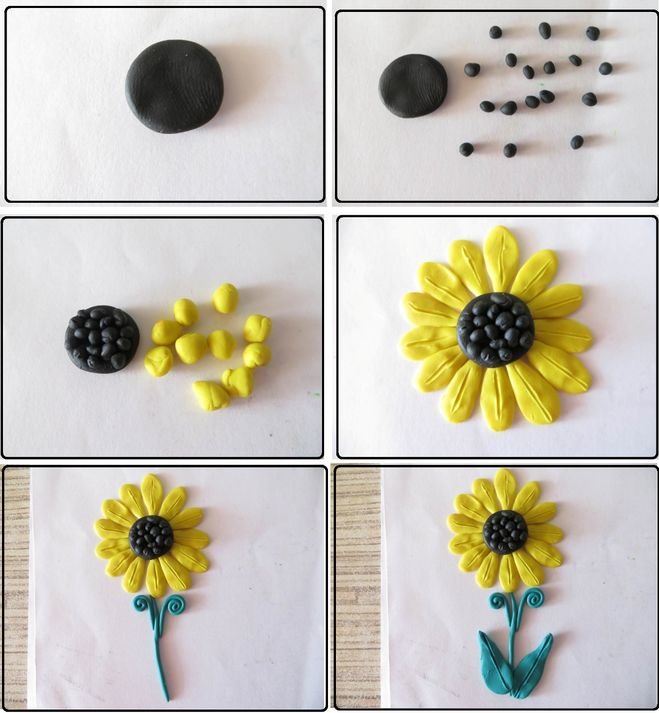 Лепка цветов на клумбы
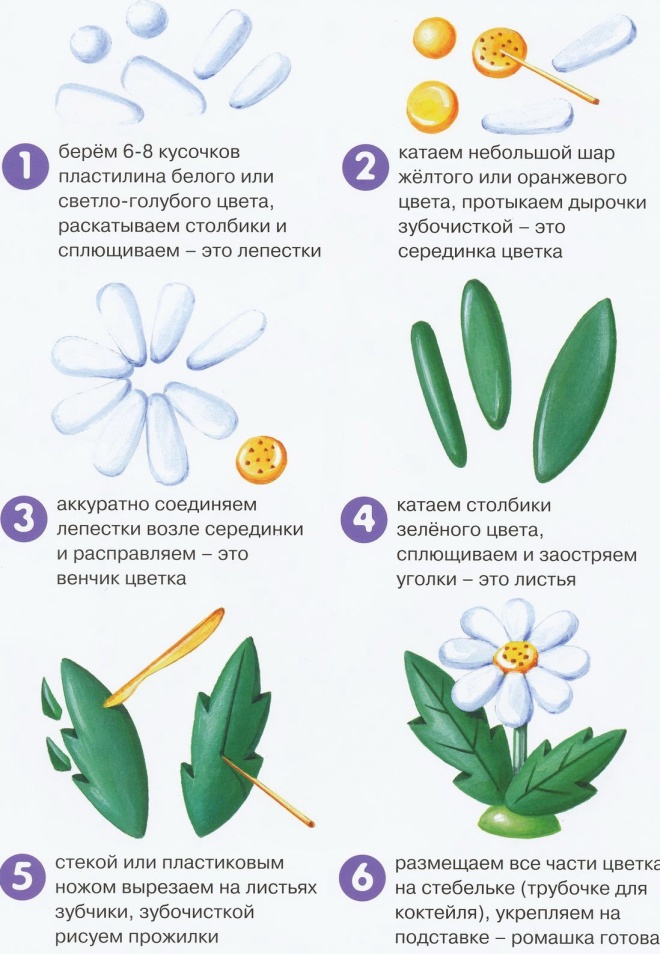 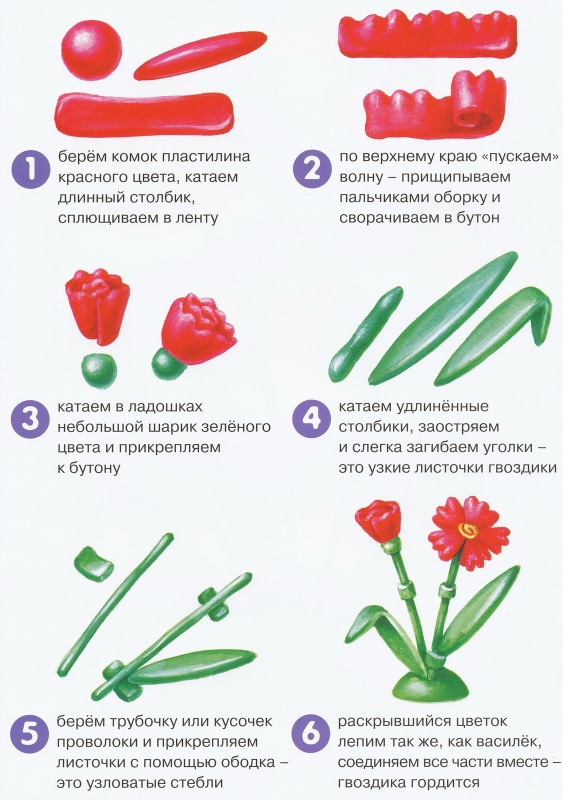 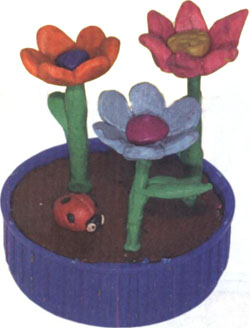 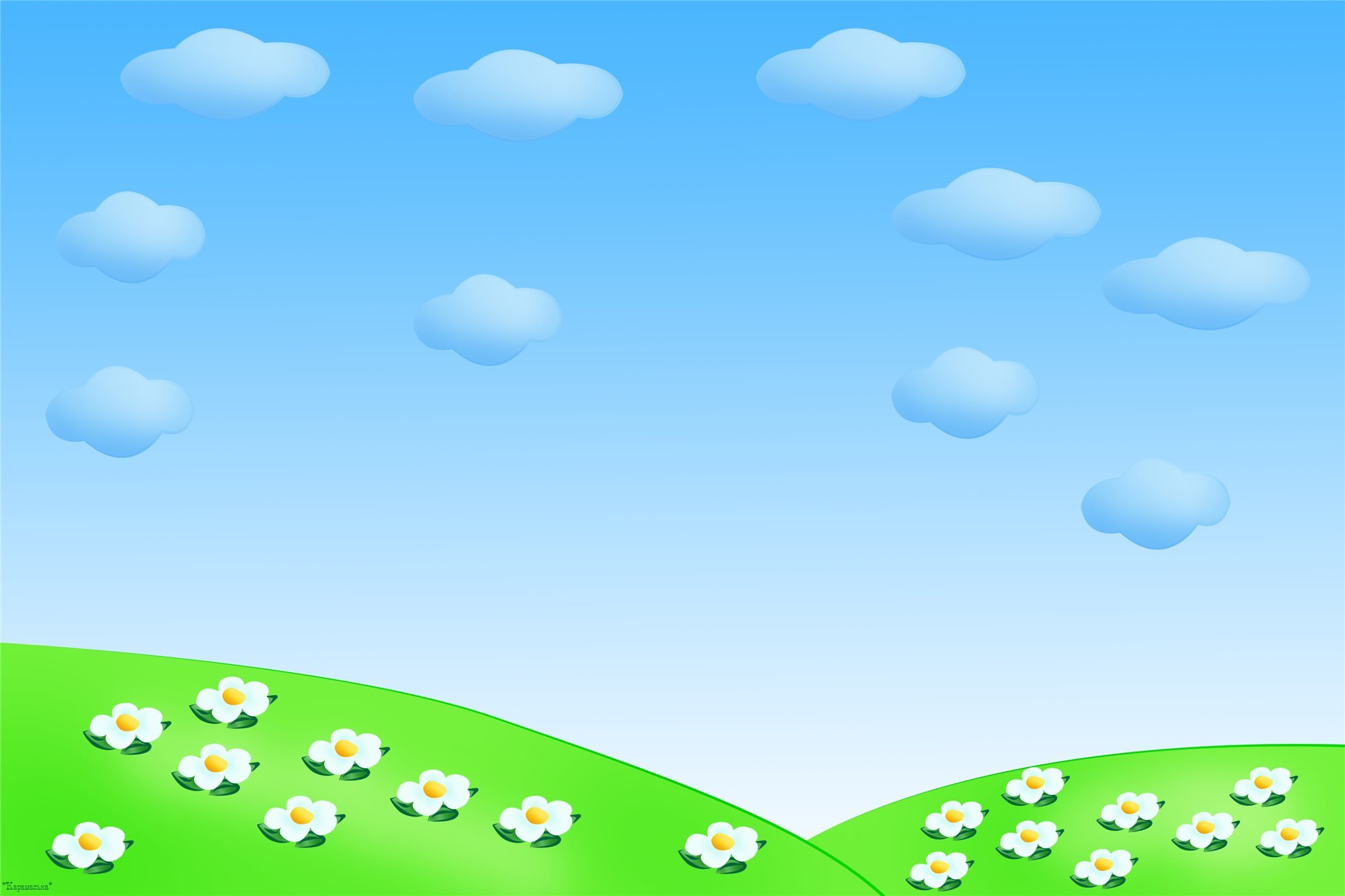 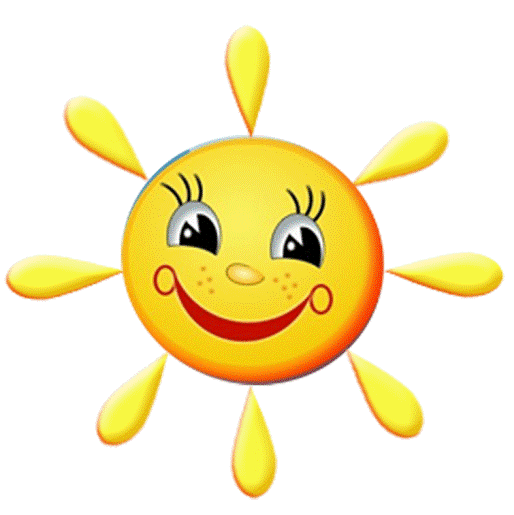 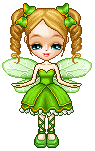 Молодец. Вспомни, правила работы с пластилином и можешь приступать.

Ребёнок рассматривает картинки и готовые примеры работ, приступает к лепке.
Взрослый подсказывает и помогает при необходимости.
 
Взрослый: Ты сегодня славно потрудился, теперь, как ты думаешь, на нашей «ферме» есть всё необходимое?
- Давай похлопаем себе!
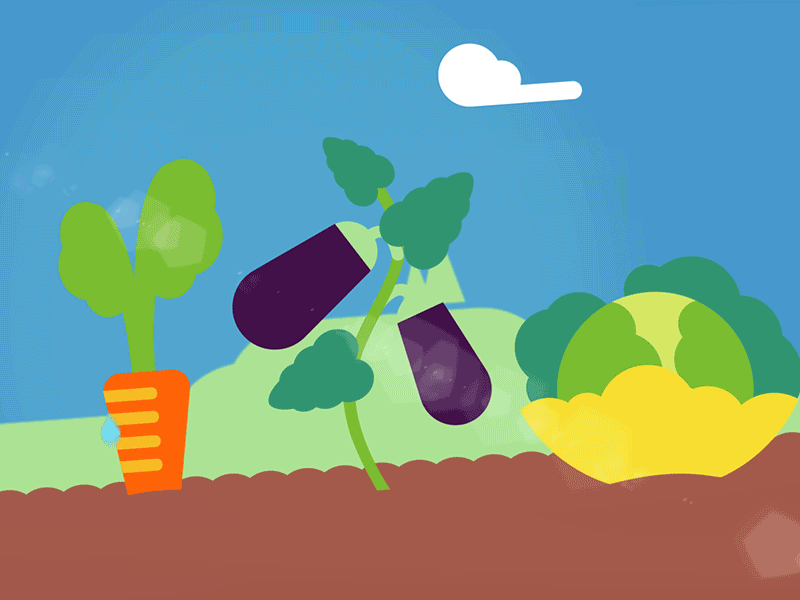